Педагогический совет №3
«Реализация регионального компонента в воспитательно-образовательном процессе ДОУ в условиях введения ФГОС ДО»
Цель: Повышение компетентности педагогов в вопросах нравственно-патриотического воспитания дошкольников, используя региональный компонент.
Задачи:
-Систематизировать работу по нравственно-патриотическому воспитанию, установить взаимодействие специалистов, воспитателей и родителей ДОО по данной теме.
-Создавать условия для личностной и профессиональной самореализации.
-Выявлять и распространять передовой педагогический опыт работы по вопросам нравственно-патриотического воспитания дошкольников.
-Повышать творческую активность педагогов.
Повестка:
 1.	Вступительное слово. Актуальность темы педагогического совета. 
2.	Сообщение: «Патриотическое воспитание дошкольников». Тренинг на создание образа «Родина»- Муханаева Н. С. 
3.	Итоги тематического контроля «Реализация регионального компонента в воспитательно-образовательном процессе ДОУ в условиях введения ФГОС ДО»
4.	Отчеты по проектам к празднику «Сагаалган». Цыреторова Л. В., Михайлова М. В.
5.	Консультация: «Сказка как средство развития связной речи и эмоциональной сферы у дошкольников». Батомункуева В. П.
6.	Разное
7.	Проект решения педсовета.
Сообщение:
«Патриотическое воспитание дошкольников»
Патриотизм – это любовь к Родине, Отечеству, одно из наиболее глубоких чувств, закреплённых веками и тысячелетиями.

Цель деятельность педагогов по данному направлению: создание условий для возникновения у детей любви к своей малой Родине.
Содержание регионального компонента направлено на достижение цели по формированию целостных представлений о родном крае через решение следующих задач: приобщение к истории возникновения родного села; знакомство со знаменитыми земляками и людьми, прославившими республику, город, страну; формирование представлений о достопримечательностях родного села и его государственных символах; воспитание любви к родному дому, семье, уважения к родителям; формирование и развитие познавательного интереса к народному творчеству; формирование представлений о животном и растительном мире родного края, о Красной книге и т.д.
«Мозговая разминка».
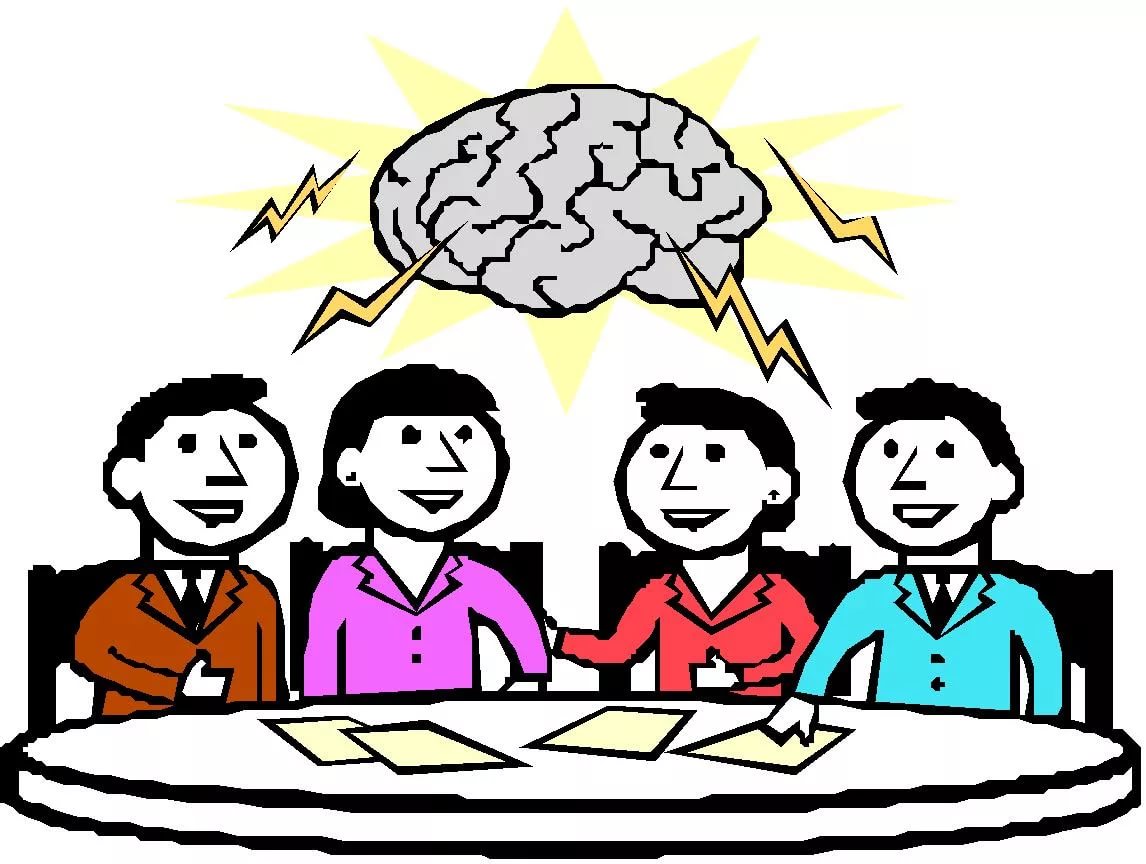 1. Документ, охватывающий все основные моменты жизнедеятельности детей, иными словами – это модель учебно-воспитательного процесса в ДОУ?
2. Система материальных объектов деятельности ребенка, функционально    моделирующая содержание его нравственно – патриотического воспитания. Что это? 
3. Земля, где ты родился? 
4. Древнее название России? 
5. Человек, который принадлежит к постоянному населению данного государства и пользуется всеми правами, выполняет все обязанности этого государства? 
6. Сохранение прошлых ценностей в настоящем? 
7. Своеобразие, непохожесть на других? 
8. Преданность и любовь к своему отечеству, к своему народу?
9. Крупная территория, которая имеет определенные границы и пользуется государственным суверенитетом?
10. Что означает «эмпирические знания»? 
11. Историческая наука, изучающая культуру и быт народов мира, их происхождение, этническую историю и культурные взаимовлияния? 
12. Особый политический институт, который обеспечивает социальную защищенность населения, оборону и безопасность страны?
13. Кто несет ответственность за воспитание ребенка? 
14. Символ государства, его суверенитета: прикрепленное к древу или шнуру полотнище установленных размеров и цветов? 
15. Официальная эмблема государства? 
16. То, что перешло от одного поколения к другому, что унаследовало от предшествующих поколений?
Родственные слова к слову «Родина». 

Родина, род, народ, родители, природа, дородный, борода, родник.
Интересный факт:
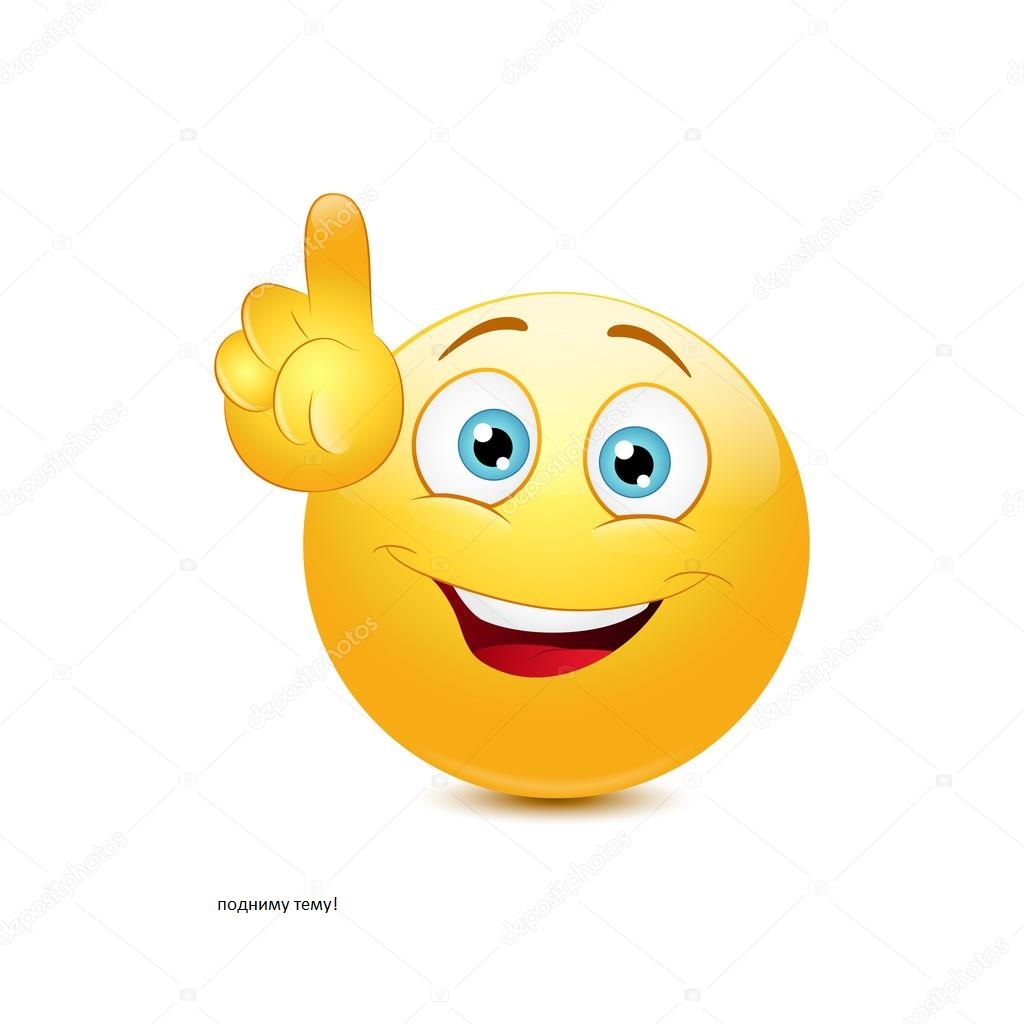 Борода – слово родственное «Родине». Доказано, что в волосы заложена генная память рода. Поэтому женщина, носящая косу, в период беременности не должна стричь волосы, через косу она передаёт ребёнку родовую память. Недаром коса похожа на спираль ДНК. А мужчины свою родовую память хранили в бороде. Поэтому на Руси мужчины всегда носили бороду.
У каждого рода, как и у народа, должно быть конкретное место, свой кусочек Родины. Это земля, откуда растёт древо рода. И этот кусочек должен передаваться по наследству. Его нельзя продать и поменять. Это родовое место мы называем малой Родиной. Наша малая Родина. Чтобы воспитать нравственное отношение ребёнка к своей малой Родине, нужно соблюдать определённые условия.
Итоги тематического контроля «Реализация регионального компонента в воспитательно-образовательном процессе ДОУ в условиях введения ФГОС ДО»
Отчеты по проектам к празднику «Сагаалган» 

Цыреторова Л. В., Михайлова М. В.
Консультация: 
«Сказка как средство развития связной речи и эмоциональной сферы у дошкольников»
                         Батомункуева В. П.
Рекомендации:  
     На основе выше изложенного, предложено:
1. Работу по реализации национально-регионального компонента в воспитательно-образовательном процессе в ДОУ считать удовлетворительной.
2.  Продолжить работу по нравственному воспитанию дошкольников, используя новые технологии обучения и воспитания (метод проектного обучения, музейная педагогика, здоровьесбережение).
3.   Грамотно оформлять документацию по воспитательно - образовательной работе; НОД оформлять кратко, но указывать всё, чтобы было понятно проверяющим.
Ответственные: воспитатели групп. 
4. Разработать перспективный план работы по кварталам по теме: «Нравственное воспитание детей».
Ответственные: воспитатели групп. 
5. Запланировать проведение семинарских занятий с родителями по теме: «Работа над проектами».
Ответственные: ст. воспитатель Муханаева Н. С., воспитатели групп.
6.     Повышать уровень профессиональной компетентности педагогов через самообразование, активизацию педагогического мышления в соответствии с требованиями времени.
7.     Провести консультацию педагогам по созданию предметной среды в группе по нравственному развитию во время самостоятельных игр детей.
Ответственный: Старший воспитатель Муханаева Н. С.
8. Собрать картотеку русских пословиц и поговорок, отражающих разные стороны русского, бурятского народа: доброту, трудолюбие, любовь к матери, к Родине.
Срок: до конца учебного года. Ответственные – воспитатели групп.
9. Воспитателям всех групп оформить Альбом «Я и моя семья».
Срок: до конца учебного года Ответственные – воспитатели групп.
10. Привлечь родителей для участия в оформлении Альбома «Я и моя семья».
Срок – до конца учебного года. Ответственные – воспитатели групп
Разное:

Итоги оперативного контроля за февраль.
2. Утверждение положения о внутрисадовских конкурсах.
Проект решение педагогического совета.
1. Работу по реализации национально-регионального компонента в воспитательно-образовательном процессе ДОУ считать удовлетворительной.
2. Продолжать работу по реализации национально-регионального компонента в воспитательно-образовательном процессе ДОУ. Продолжать пополнять предметно-развивающую среду.
3. Разработать и реализовать творческо-познавательные проекты по
Национально-региональному компоненту.
4. Рекомендации тематического контроля выполнить в срок: до конца марта. Ответственные: воспитатели групп.
5. Утвердить положения о внутрисадовских конкурсах.
6.Воспитателям готовиться к итоговой диагностике и отчету о проделанной работе к итоговому педсовету в мае.